Uniwersalny system ochrony praw i wolności człowieka
ONZ
System polityczny
Jego fundament stanowi Karta Narodów Zjednoczonych, czyli umowa międzynarodowa podpisana w 1945 r., na podstawie której powstała i działa ONZ. To właśnie Karta wyraźnie przyznała Organizacji kompetencje do zajmowania się ochroną praw człowieka. W ramach systemu politycznego istnieje możliwość. Petycje mogą być obecnie przedszgłaszania organom ONZ problemów dotyczących realizacji tych praw, poprzez wnoszenie tzw. petycji: Radzie Praw Człowieka, Komisji ds. Statusu Kobiet, a także osobom, które jako Specjalni Sprawozdawcy (tj. wybrani w ONZ eksperci badający na całym świecie określony problem – np. zjawisko handlu ludźmi albo eksperci badający sytuację ochrony praw człowieka w danym państwie), Niezależni Eksperci albo członkowie Grup Roboczych, w ramach tzw. procedur specjalnych, zajmują się badaniem wybranych zagadnień związanych z ochroną praw człowieka lub sprawdzają, czy prawa te są przestrzegane w wybranych krajach.
ONZ
System traktatowy
Opiera się on na kilkunastu umowach międzynarodowych (traktatach, konwencjach praw człowieka) przygotowanych z inicjatywy ONZ i przyjętych przez państwa pod auspicjami Organizacji. Charakterystyczną cechę tych traktatów stanowi to, że nie tylko określają poszczególne prawa człowieka, ale także tworzą organy, które czuwają nad ich realizacją i ustanawiają odpowiednie środki kontroli. Wraz z upływem lat do wielu umów systemu traktatowego dołączone zostały uzupełniające lub zmieniające je protokoły dodatkowe (inaczej: fakultatywne albo opcyjnie). Niektóre z nich dotyczą treści praw człowieka, a inne poświęcone są środkom kontroli nad ich przestrzeganiem. Trzeba pamiętać, że każdy protokół fakultatywny jest oddzielną umową międzynarodową.
ONZ (system traktatowy)
Obecnie do traktatowego systemu ochrony praw człowieka należą:
 Międzynarodowy Pakt Praw Obywatelskich i Politycznych z 1966 r., uzupełniony przez dwa Protokoły fakultatywne: z 1966 r. i z 1989 r.;
 Międzynarodowy Pakt Praw Gospodarczych, Społecznych i Kulturalnych z 1966 r., z Protokołem fakultatywnym z 2008 r.;
 Międzynarodowa konwencja w sprawie likwidacji wszelkich form dyskryminacji rasowej z 1966 r.;
 Konwencja w sprawie zakazu stosowania tortur oraz innego okrutnego, nieludzkiego lub poniżającego traktowania albo karania z 1984 r. z Protokołem fakultatywnym z 2002 r.;
 Konwencja w sprawie likwidacji wszelkich form dyskryminacji kobiet z 1979 r., z Protokołem fakultatywnym z 1999 r.;
 Konwencja o prawach dziecka z 1989 r. uzupełniona przez dwa protokoły fakultatywne z 2000 r.: Protokół fakultatywny w sprawie angażowania dzieci w konflikty zbrojne oraz Protokół fakultatywny w sprawie handlu dziećmi, dziecięcej prostytucji i dziecięcej pornografii;
 Międzynarodowa konwencja o ochronie praw wszystkich pracowników migrujących i członków ich rodzin z 1990 r.;
 Konwencja o prawach osób niepełnosprawnych z 2006 r., z Protokołem fakultatywnym przyjętym tego samego roku;
 Międzynarodowa konwencja w sprawie ochrony wszystkich osób przed wymuszonym zaginięciem z 2006 r.
System polityczny
Artykuł 55 KNZ
W celu stworzenia warunków stabilizacji i dobrobytu, koniecznych dla utrzymania między narodami pokojowych i przyjaznych stosunków, opartych na poszanowaniu zasady równouprawnienia i samostanowienia narodów, Organizacja Narodów Zjednoczonych popiera:

podnoszenie stopy życiowej, pełne zatrudnienie oraz warunki postępu i rozwoju gospodarczego i społecznego;
rozwiązywanie międzynarodowych zagadnień gospodarczych, społecznych, zdrowia publicznego i pokrewnych, jak również międzynarodową współpracę na polu kulturalnym i wychowawczym;
powszechne poszanowanie i przestrzeganie praw człowieka i podstawowych wolności dla wszystkich bez względu na rasę, płeć, język lub wyznanie.
System polityczny
Artykuł 62
Rada Gospodarcza i Społeczna może badać międzynarodowe zagadnienia gospodarcze, społeczne, kulturalne, wychowawcze, zdrowia publicznego i pokrewne, opracowywać sprawozdania w tym zakresie, inicjować takie badania i sprawozdania oraz udzielać we wszelkich tego rodzaju sprawach zaleceń Zgromadzeniu Ogólnemu, członkom Organizacji i zainteresowanym organizacjom wyspecjalizowanym.
Może ona również udzielać zaleceń w celu zapewnienia poszanowania i przestrzegania praw człowieka i podstawowych wolności dla wszystkich.
W sprawach należących do swojej właściwości może ona przygotowywać projekty konwencji w celu przedłożenia ich Zgromadzeniu Ogólnemu.
W sprawach należących do swojej właściwości może ona zwoływać konferencje międzynarodowe zgodnie z zasadami ustalonymi przez Organizację Narodów Zjednoczonych
System polityczny
Artykuł 76Zgodnie z celami Organizacji Narodów Zjednoczonych, wskazanymi w artykule 1 niniejszej Karty, międzynarodowy system powierniczy ma następujące główne zadania:umacniać międzynarodowy pokój i bezpieczeństwo;popierać postęp ludności obszarów powierniczych w dziedzinie politycznej, gospodarczej, społecznej i oświatowej oraz stopniowy rozwój ludności w kierunku samorządu lub niepodległości z uwzględnieniem szczególnych warunków każdego obszaru i jego ludów, ich swobodnie wyrażonych życzeń oraz zgodnie z postanowieniami poszczególnych układów powierniczych;popierać poszanowanie praw człowieka i podstawowych wolności dla wszystkich bez względu na różnicę rasy, płci, języka lub wyznania oraz rozwijać świadomość współzależności ludów świata;zapewnić, bez szkody dla wykonania wyżej wskazanych zadań i z zastrzeżeniem postanowień artykułu 80, równe traktowanie członków Organizacji i ich obywateli w dziedzinie społecznej, gospodarczej i handlowej oraz równe traktowanie tych ostatnich w dziedzinie wymiaru sprawiedliwości.
System polityczny
Powszechna Deklaracja Praw Człowieka

10 grudnia 1948

Zakres przedmiotowy:
- PIW OSOBISTE (prawa fundamentalne)
- PIW POLITYCZNE (prawa obywatelskie)
- PIW ekonomiczne, socjalne i kulturalne
Zgromadzenie Ogólne Narodów Zjednoczonych

Zgodnie z art. 10 KNZ może zajmować się każdą sprawą objętą jej postanowieniami, a więc także kwestiami związanymi z urzeczywistnianiem praw i wolności człowieka

Komitet ds. Społecznych, Humanitarnych i Kulturalnych i Komisja Prawa Międzynarodowego odgrywa w praktyce najważniejszą rolę w tym obszarze


Rada Społeczno – Gospodarcza
Zwoływanie konferencji, praca nad traktatami
 koordynowanie działalności wyspecjalizowanych agend
-formułowanie zaleceń , sprawozdań i rezolucji

organy pomocnicze Rady: 

Komisja Praw Człowieka, Komisja ds. Rozwoju Społecznego, Komisja ds. Statusu Kobiet, Komisja ds. Zapobiegania Przestępczości, Komisja ds. Sprawiedliwości Karnej
Komisja Praw Człowieka (od 2006 r. Rada Praw Człoiwieka)

gł. Organ ONZ w tym obszarze
Coroczne sesje 
Opracowywała zalecenia dot. Konwencji i deklaracji
Działania wykonywały poszczególne, wyspecjalizowane GRUPY ROBOCZE

Rada Praw Człowieka
3 letnia kadencja (1/3 odnawiana co roku)
- 47 członków (bezwzględna większość głosów)
Powszechny Okresowy Przegląd Praw Człowieka -Universal Periodic Review (UPR). Został on wprowadzony rezolucją Rady Praw Człowieka nr 5/1 z dnia 18 czerwca 2007 r., która określiła między innymi jego zasady, cele, zakres oraz sposób dokonywania przez Radę kontroli i oceny stanu przestrzegania praw człowieka w państwach. Mechanizm ten pozwala na monitorowanie przez Radę wypełniania przez każde państwo-członka ONZ jego zobowiązań dotyczących przestrzegania praw człowieka. Zgodnie z ww. rezolucją Rada nie może dublować mechanizmów, które są już stosowane na podstawie umów międzynarodowych z zakresu praw człowieka. UPR jest więc komplementarny w stosunku do procedur już istniejących, takich, jak sprawozdania składane do organów traktatowych czy tzw. procedury specjalne Rady (o których mowa poniżej). Warto jednak zaznaczyć, że UPR jest jedynym mechanizmem kontroli praw człowieka w ONZ, któremu podlegają wszystkie państwa-członkowie ONZ z tej tylko racji, że ratyfikowały Kartę Narodów Zjednoczonych i zostały członkami ONZ.
UPR odbywa się w czteroletnich cyklach – każde państwo poddawane jest ocenie raz na cztery lata - podczas których ma miejsce następująca procedura:

państwo składa raport rządowy Sekretarzowi Generalnemu ONZ z przestrzegania praw człowieka;

stan przestrzegania praw człowieka w danym państwie zostaje poddany ocenie przez członków Radę Praw Człowieka zasiadających w Grupie Roboczej Rady ds. UPR. Ocena ta dokonywana jest w oparciu o informacje zawarte w raporcie, informacje przedstawione Radzie przez organizacje pozarządowe krajowe i międzynarodowe oraz wyjaśnienia przedstawicieli rządu przedstawione podczas tzw. obrony raportu, tj. posiedzenia Grupy Roboczej z udziałem delegacji rządu. Podczas posiedzenia głos zabierają przedstawiciele państw zasiadających w Grupie, zadając przedstawicielom rządu pytania i kierując do nich rekomendacje. z „obrony” raportu Rada przyjmuje sprawozdanie, obejmujący m.in. rekomendacje skierowane do państwa poddanemu UPR oraz aneks wskazujący, które rekomendacje państwo przyjmuje, a które odrzuca;

informacje na temat działań podjętych w celu implementowania rekomendacji państwo przedstawia podczas kolejnego UPR Niektóre państwa, w tym Polska, przyjęły praktykę przedstawiania Radzie po dwóch latach od ich przeglądu tzw. raportu śródokresowego, tj. informacji wskazującej na działania podjęte w celu realizacji rekomendacji.
Skarga do Rady PCZ

Obecna procedura skargowa funkcjonująca przed Radą Praw Człowieka wywodzi się z tzw. „procedury 1503”, która związana była z działalnością poprzedniczki Rady – Komisji Praw Człowieka.

Zgodnie z rezolucją Rady Praw Człowieka nr 5/1 z dnia 18 czerwca 2007 r. procedura ma na celu reagowanie na stałe, ciężkie i udokumentowane naruszenia wszystkich praw człowieka oraz wszystkich podstawowych wolności, bez względu na to w jakiej części świata i w jakich okolicznościach występują.

Postępowanie prowadzone w ramach procedury składa się z kilku etapów: najpierw badana jest dopuszczalność złożonej skargi, a dopiero potem dokonuje się merytorycznej oceny przedstawionych w niej zarzutów.
Warunki dopuszczalności skargi
Powinna zostać wniesiona przez osobę lub grupę osób twierdzących, że stały się ofiarą naruszeń praw lub wolności człowieka bądź przez jakąkolwiek inną osobę lub grupę osób, włączając w to organizację pozarządową, działającą w dobrej wierze zgodnie z zasadami praw człowieka i nie występującą z pobudek politycznych w sposób sprzeczny postanowieniami Karty Narodów Zjednoczonych, która twierdzi, że posiada bezpośrednią i wiarygodną wiedzę o naruszeniach. Autorami skargi mogą być również osoby, których wiedza o naruszeniach pochodzi z drugiej ręki, jeżeli skardze towarzyszy nie budzący wątpliwości materiał dowodowy;

Zawierać nazwisko osoby fizycznej lub nazwę organizacji, która składa skargę;

Nie może być motywowana politycznie i niezgodna z postanowieniami Karty Narodów Zjednoczonych, Powszechnej Deklaracji Praw Człowieka lub innych międzynarodowych aktów prawnych z dziedziny praw człowieka;

Musi zawierać opis okoliczności faktycznych dotyczących domniemanych naruszeń, w tym wskazywać prawa, które zostały naruszone;
Nie może zawierać obraźliwego słownictwa (skarga sformułowana w języku obelżywym może zostać merytorycznie rozpatrzona, jeżeli spełnia pozostałe kryteria dopuszczalności, a obraźliwe wyrażenia zostaną usunięte);

Nie może opierać się wyłącznie na pochodzących z mediów doniesieniach o naruszeniach praw i wolności człowieka;

Nie może być dotyczyć stałych, ciężkich i udokumentowanych naruszeń, które są już badane w ramach procedur specjalnych lub przez organy traktatowe albo w ramach innych procedur skargowych działających w systemie Narodów Zjednoczonych bądź w regionalnych systemach ochrony praw człowieka;

Musi zawierać informację o wyczerpaniu krajowych środków odwoławczych, chyba że środki te byłyby nieefektywne lub zachodziłaby nieuzasadniona zwłoka w ich zastosowaniu.
Wysoki Komisarz Narodów Zjednoczonych ds. Praw Człowieka
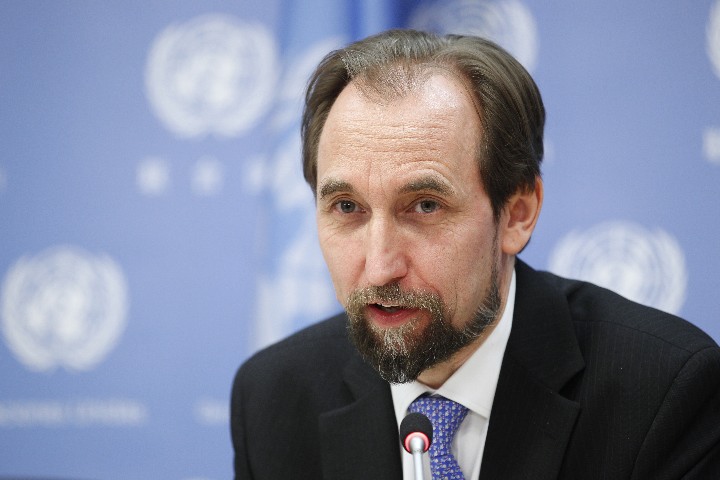 Z dniem 1 września 2014r., Zeid Ra'ad Al Hussein, po zatwierdzeniu jego nominacji przez Zgromadzenie Ogólne w dniu 16 czerwca 2014 roku, objął funkcję Wysokiego Komisarza ONZ ds. Praw Człowieka. Jest on siódmym Wysokim  Komisarzem, jednak pierwszym Azjatą pochodzącym z muzułmańskiego i arabskiego środowiska, w historii tego stanowiska.
Zadania Wysokiego Komisarza Narodów Zjednoczonych:

Promowanie praw człowieka w świecie.
Zapewnienie stosowania tych praw w poszczególnych państwach.
Promocja i koordynowanie współpracy międzynarodowej.
Pomoc przy opracowywaniu narzędzi ochrony praw człowieka.
Kontrola respektowania praw człowieka na świecie.
Reagowanie w razie naruszenia tych praw.
Traktatowe systemy ochrony
Międzynarodowy Pakt Praw Obywatelskich i Politycznych + 2 Protokoły
1976

Zakres przedmiotowy:

Katalog praw i wolności z Powszechnej Deklaracji Praw Człowieka + zakaz pozbawiania wolności w razie niemożności ze zobowiązania się zob. umownych, nakaz humanitarnego traktowania, prawa osób należących do mniejszości etnicznych, religijnych i językowych (obszerny katalog)

drugi protokół fakultatywny: zakaz kary śmierci

Powołanie Komitetu Praw Człowieka
Komitet Praw Człowieka
Artykuł 28 1. Powołuje się Komitet Praw Człowieka (zwany dalej w niniejszym Pakcie "Komitetem"). Składa się on z osiemnastu członków i sprawuje funkcje wymienione poniżej.2. Komitet składa się z obywateli Państw Stron niniejszego Paktu, którzy powinni być ludźmi o wysokim poziomie moralnym i uznanej kompetencji w dziedzinie praw człowieka, przy czym należy uwzględnić celowość udziału pewnej liczby osób o doświadczeniu prawniczym.3. Członkowie Komitetu są wybierani i pełnią swe funkcje we własnym imieniu.
Artykuł 29 
1. Członkowie Komitetu są wybierani w tajnym głosowaniu z listy osób odpowiadających wymogom określonym w artykule 28, które zostaną w tym celu zgłoszone przez Państwa Strony niniejszego Paktu.
2. Każde z Państw Stron niniejszego Paktu może zgłosić najwyżej dwie osoby. Osoby te powinny być obywatelami Państwa zgłaszającego.
3. Ta sama osoba może być zgłoszona ponownie.
Artykuł 31 
1. W skład Komitetu nie może wejść więcej niż jeden obywatel tego samego Państwa.
2. W wyborach do Komitetu uwzględniona będzie zasada sprawiedliwego podziału geograficznego i reprezentacji różnych form cywilizacji, jak również podstawowych systemów prawnych.
Artykuł 32 
1. Członkowie Komitetu wybierani są na okres czterech lat. Mogą oni być ponownie wybrani, jeżeli ich kandydatury zostaną ponownie zgłoszone. Jednakże mandat dziewięciu spośród członków Komitetu wybranych  w pierwszych wyborach wygasa po upływie dwóch lat; niezwłocznie po pierwszych wyborach nazwiska tych dziewięciu członków Komitetu zostaną wybrane drogą  losowania  przez przewodniczącego posiedzenia, o którym mowa w artykule 30 ustęp 4.
2. Po wygaśnięciu mandatu wybory zostaną przeprowadzone zgodnie z postanowieniami poprzednich artykułów niniejszej części Paktu.
WARUNKI WNIESIENIA SKARGI INDYWIDUALNEJ

Kto?
Skargi indywidualne na naruszenia Paktu mogą wnosić wyłącznie osoby, które twierdzą, iż stały się ofiarami pogwałcenia któregokolwiek z wymienionych w nim praw. Skarżący musi zatem spełniać jednocześnie dwa warunki:
 być osobą
być ofiarą naruszenia

Określenie „osoba” oznacza osobę fizyczną – każdego człowieka uważającego, że jego prawa zostały naruszone. Z możliwości składania skarg we własnym imieniu nie korzystają osoby prawne, np. spółki, partie polityczne, stowarzyszenia. Dopuszczalna jest natomiast skarga od kilku występujących wspólnie osób fizycznych, które stały się ofiarami podobnych naruszeń. Ofiarą co do zasady jest ten, kogo rzeczywiście i osobiście dotyczy lub potencjalnie może dotyczyć pogwałcenie Paktu. Skarżący powinien zatem wykazać, że działanie lub brak działania ze strony danego państwa już negatywnie wpłynęło na korzystanie przez niego z określonego prawa, albo że taki skutek bezpośrednio mu zagraża, na przykład w świetle obowiązującego prawa bądź praktyki sądowej lub administracyjnej.
WARUNKI WNIESIENIA SKARGI INDYWIDUALNEJ

Dopuszcza się jednak także wnoszenie skarg w imieniu ofiar przez osoby trzecie, które:

działają na podstawie wyraźnego upoważnienia udzielonego przez ofiarę – mogą to być np. adwokaci bądź organizacje pozarządowe, posiadające odpowiednie pełnomocnictwa albo

nie otrzymały wprawdzie wyraźnego umocowania do działania w imieniu osoby dotkniętej naruszeniem, ale ofiara nie jest w stanie sama złożyć skargi (np. zmarła, zaginęła lub jest pozbawiona wolności w warunkach, które uniemożliwiają jej kontakt ze światem zewnętrznym). W tej sytuacji autor skargi powinien przedstawić argumenty świadczące o tym, iż osoba, której prawa złamano, najprawdopodobniej upoważniłaby go do wniesienia skargi. Za taki argument uznaje się istnienie bliskiej więzi, zwłaszcza rodzinnej, pomiędzy autorem skargi, a osobą, w imieniu której jest ona składana. Skarga może zostać przedstawiona np. przez małżonków, rodziców oraz rodzeństwo ofiary, a także jej teściów, kuzynów, ciotki, wujów i bratanków oraz partnerów żyjących w związkach nieformalnych.
WARUNKI WNIESIENIA SKARGI INDYWIDUALNEJ
Czy skargi przeciwko Polsce mają prawo wnosić tylko polscy obywatele?

Prawo do złożenia skargi nie zależy od posiadania obywatelstwa państwa, przeciwko któremu jest ona skierowana. 

Ważne jest jednak, aby skarżący znajdował się pod jurysdykcją – czyli władzą - tego kraju w momencie, gdy nastąpiło naruszenie. Obywatele polscy podlegają jurysdykcji Polski, np. w zakresie spraw paszportowych, nawet jeśli znajdują się poza jej terytorium.

 Osoby posiadające obywatelstwo obcych państw oraz osoby niemające żadnego obywatelstwa (tzw. bezpaństwowcy) mogą także znaleźć się pod polską jurysdykcją – np. w czasie pobytu na terenie naszego kraju i w tej sytuacji będą korzystać z prawa wniesienia skargi przeciwko Polsce.
WARUNKI WNIESIENIA SKARGI INDYWIDUALNEJ
Skarga powinna dotyczyć naruszenia wyłącznie tych praw i wolności, które zostały wymienione w Międzynarodowym Pakcie Praw Obywatelskich i Politycznych. 

Trzeba podkreślić, że nie są to wszystkie prawa człowieka – w Pakcie brak np. prawa do azylu, prawa do poszanowania własności lub prawa do strajku, choć chronią je inne międzynarodowe dokumenty. Ważne jest zatem, aby przed złożeniem skargi dokładnie zapoznać się z tekstem Paktu, a przynajmniej z zawartym w nim katalogiem praw (odpowiednie fragmenty Paktu można znaleźć na końcu tego rozdziału).

Samodzielnej podstawy skargi nie mogą stanowić postanowienia znajdujące się w części II Paktu, zwłaszcza art. 2 określający zakres i charakter obowiązków państw, które są stronami tego traktatu, oraz art. 5 zakazujący podejmowania działań mających na celu zniweczenie praw i wolności uznanych w Pakcie. Nie stoi to jednak na przeszkodzie, by wspomniane przepisy były uwzględniane w trakcie interpretacji i stosowania innych postanowień Paktu. Niektóre kraje przy ratyfikacji Paktu zgłosiły do niego tzw. zastrzeżenia. Są to oświadczenia, które powodują, iż pewne postanowienia traktatu w stosunku do danego państwa nie są w ogóle stosowane bądź ich skutki ulegają zmianie. W przypadku, gdy skarga dotyczy naruszenia właśnie takiego postanowienia, trzeba liczyć się z ryzykiem jej odrzucenia, jeśli Komitet Praw Człowieka uwzględni zastrzeżenie uczynione przez zainteresowany kraj. Z drugiej strony istnieje szansa, że w ocenie Komitetu to zastrzeżenie będzie uznane za niedopuszczalne jako niezgodne z przedmiotem lub celem Paktu i oskarżone państwo zostanie pozbawione możliwości skorzystania z niego
WARUNKI WNIESIENIA SKARGI INDYWIDUALNEJ
Wyczerpanie krajowych środków zaradczych
Określenie „krajowe środki zaradcze” oznacza zarówno sądowe, jak i administracyjne środki ochrony prawnej (takie jak np. apelacja, zażalenie, sprzeciw), choć Komitet Praw Człowieka szczególną wagę przykłada do wyczerpania środków sądowych.

Skarżący powinien wnieść kasację od orzeczenia sądu krajowego, natomiast zasadniczo nie jest wymagane posłużenie się środkami o wyjątkowym charakterze, takimi jak petycja do krajowego parlamentu, skarga do rzecznika praw obywatelskich, czy prośba o ułaskawienie. Konieczność skorzystania ze skargi konstytucyjnej zależy od tego, jaki ma ona charakter w wewnętrznym porządku prawnym. Skarga ta powinna być zastosowana, jeżeli służy badaniu zgodności z konstytucją krajowego orzeczenia i może bezpośrednio spowodować jego uchylenie. Natomiast gdy przy jej pomocy bada się tylko konstytucyjność aktu prawnego, na podstawie którego została wydana decyzja w sprawie indywidualnej, wykorzystanie tego środka nie zawsze jest wymagane.
WARUNKI WNIESIENIA SKARGI INDYWIDUALNEJ
Wykorzystanie wszystkich dostępnych wewnętrznych środków zaradczych nie jest potrzebne w sytuacji:

nieuzasadnionej zwłoki w zastosowaniu środków krajowych 
Czas, który musi upłynąć, aby wystąpiła „nieuzasadniona zwłoka”, nie został wyraźnie określony. Niekiedy będzie to kilka tygodni lub nawet miesięcy czy lat. Zawsze kwestię tę
ocenia się w świetle okoliczności danej sprawy, uwzględniając stopień jej skomplikowania, charakter zarzutów oraz postępowanie autora skargi, który sam mógł opóźniać krajowe postępowanie.

2. braku skuteczności środków krajowych.
Brak skuteczności środków krajowych wstępuje wtedy, gdy w razie ich zastosowania ofiara naruszenia praw człowieka obiektywnie nie ma realnych szans na powodzenie. Wynikać to może np. z sytuacji politycznej w danym państwie, nieprzestrzegania w nim proceduralnych gwarancji sprawiedliwego i publicznego procesu przed kompetentnym, niezależnym i bezstronnym sądem albo z ustalonej i niekorzystnej dla skarżącego linii orzecznictwa wyższych sądów krajowych. Z wymogu wyczerpania wewnętrznych środków ochrony prawnej nie zwalniają wyłącznie subiektywne wątpliwości autora skargi co do efektywności tych środków lub jego przekonanie, że skorzystanie z nich może wymagać poniesienia wydatków finansowych.
WARUNKI WNIESIENIA SKARGI INDYWIDUALNEJ
Jednoczesne zwrócenie się do innego podmiotu

Zgodnie z postanowieniami Protokołu fakultatywnego z 1966 r., Komitet Praw Człowieka nie rozpatruje żadnej skargi przed upewnieniem się, że ta sama sprawa nie jest równolegle rozpatrywana w ramach innej międzynarodowej procedury badań lub rozstrzygania sporów.

Warunek ten określany jest jako zakaz zbiegu międzynarodowych procedur kontrolnych. Sformułowanie „ta sama sprawa” oznacza sprawę obejmującą ten sam zarzut dotyczący praw tej samej osoby, przedstawiony bezpośrednio przez nią lub przez jej upoważnionego przedstawiciela, oparty na tym samym stanie faktycznym
WARUNKI WNIESIENIA SKARGI INDYWIDUALNEJ
Jednoczesne zwrócenie się do innego podmiotu

Dodatkowo wiele krajów europejskich, w tym Polska, zgłosiło do Protokołu zastrzeżenia, które rozszerzają sformułowany w Protokole zakaz zbiegu procedur. Zastrzeżenia te mówią, że Komitet nie może zajmować się skargami, które są rozpatrywane lub już zostały rozpatrzone w ramach innej międzynarodowej procedury badań lub rozstrzygania sporów.

Komitet Praw Człowieka akceptuje te zastrzeżenia, ale stara się stosować je w taki sposób, aby zbytnio nie ograniczać możliwości wnoszenia do niego skarg. Przede wszystkim Komitet nie traktuje sprawy jako „już rozpatrzonej” przez inny międzynarodowy organ, jeśli postępowanie przed tym organem zakończyło się skreśleniem skargi z rejestru w rezultacie wycofania jej przez autora lub uznaniem skargi za niedopuszczalną z przyczyn czysto formalnych, np. z powodu przekroczenia terminu do jej złożenia lub niewykorzystania wszystkich dostępnych krajowych środków ochrony prawnej.
WARUNKI WNIESIENIA SKARGI INDYWIDUALNEJ
Termin
Możliwość wniesienia skargi indywidualnej na naruszenie Międzynarodowego Paktu Praw Obywatelskich i Politycznych zasadniczo nie została ograniczona terminem. W przypadku, długiej zwłoki skarżącego istnieje jednak ryzyko, że Komitet Praw Człowieka uzna, iż doszło do naruszenia prawa do złożenia skargi i na tej podstawie ją odrzuci. Zgodnie z regulaminem

Komitetu sytuacja taka zachodzi, gdy skarga zostanie przedstawiona dopiero po upływie:

5 lat od wyczerpania przez jej autora krajowych środków ochrony prawnej lub
3 lat od zakończenia innej międzynarodowej procedury badań lub rozstrzygania
sporów, w ramach której dana sprawa była wcześniej rozpatrywana. Chyba że w świetle wszystkich okoliczności sprawy zachodzą okoliczności usprawiedliwiające opóźnienie.
WARUNKI WNIESIENIA SKARGI INDYWIDUALNEJ
Zakaz nadużywania prawa do wniesienia skargi
gdy przedstawiona mu sprawa była niezmiernie błaha, a zwłaszcza pojawiały się uzasadnione wątpliwości, czy złożona skarga może być traktowana poważnie. 

Przykładowo na tej podstawie Komitet uznał za niedopuszczalną skargę wniesioną przez grupę „czcicieli marihuany” skazanych za posiadanie i rozprowadzanie tego narkotyku, uważających się za ofiary naruszenia wolności wyznania. Odrzucił także skargę właściciela samochodu, który twierdził, że ciążący na nim (oraz na innych posiadaczach aut) prawny obowiązek umieszczania na pojeździe plakietki poświadczającej jego należytą rejestrację narusza zasadę domniemania niewinności, ponieważ to sam właściciel samochodu zmuszony jest do udowadniania, że nie narusza przepisów dotyczących rejestracji pojazdów – czyli do wykazywania swojej „niewinności”.
WARUNKI WNIESIENIA SKARGI INDYWIDUALNEJ
Zakaz nadużywania prawa do wniesienia skargi
gdy skarżący długo zwlekał z wniesieniem skargi i nie przedstawił rozsądnego wyjaśnienia tłumaczącego opóźnienie. Zgodnie z regulaminem Komitetu skarga może
być na tej podstawie uznana za niedopuszczalną jeśli została złożona po upływie 5 lat
od wyczerpania przez jej autora krajowych środków ochrony prawnej lub 3 lat od
zakończenia innej międzynarodowej procedury badań lub rozstrzygania sporów, w
ramach której dana sprawa była wcześniej rozpatrywana, chyba że w świetle
wszystkich okoliczności sprawy zachodzą okoliczności usprawiedliwiające zwłokę;


gdy skarga była złożona w tej samej sprawie, co skarga już wcześniej rozpatrzona,
pochodziła od tej samej osoby i nie zawierała żadnych nowych istotnych informacji.
Przebieg postępowania skargowego
Rejestracja skargi
Wszystkie listy adresowane do siedziby ONZ w Genewie trafiają najpierw do Sekretariatu i tam przeprowadzana jest ich wstępna selekcja. Jednostka Sekretariatu wspomagająca komitety traktatowe, czyli Zespół ds. Petycji, przedstawia następnie Komitetowi Praw Człowieka te sprawy, które należą lub wydają się należeć do jego kompetencji. Gdy to konieczne, może zwrócić się do autora skargi o sprecyzowanie, czy życzy on sobie, żeby jego sprawa trafił właśnie do tego organu. Jeżeli nadal istnieją wątpliwości co do zamiaru
skarżącego, sprawa kierowana jest do Komitetu Praw Człowieka, jeśli wydaje się on być najbardziej odpowiedni dla jej rozpatrzenia. Autorzy skarg mogą być również proszeni o dostarczenie w wyznaczonym terminie uzupełniających informacji.
Przebieg postępowania skargowego
Rejestracja skargi
Sekretariat prowadzi rejestr skarg, przygotowuje listy wszystkich pism przedłożonych Komitetowi wraz z krótkim podsumowaniem ich treści i przekazuje je członkom organu.

Pełne teksty skarg są udostępniane każdemu ekspertowi Komitetu na jego prośbę.

Autor skargi otrzymuje od Sekretariatu potwierdzenie otrzymania wysłanego do Genewy pisma, a także informację o szczegółach procedury oraz o tym, że jego skarga zostanie w trybie poufnym przedstawiona państwu, którego dotyczy.

Następnie Sekretariat przekazuje skargę rządowi danego kraju, prosząc o udzielenie na nią pisemnej odpowiedzi w terminie sześciu miesięcy.
Przebieg postępowania skargowego
Badanie dopuszczalności skargi
Rząd kraju, którego sprawa dotyczy, powinien w ciągu sześciu miesięcy przekazać Komitetowi swoje pisemne wyjaśnienia, odnoszące się zarówno do dopuszczalności skargi, jak i jej strony merytorycznej, a także ewentualnych już zastosowanych środków zaradczych, chyba że zostanie poproszony o uwagi wyłącznie na temat problemu dopuszczalności.

Państwo może również samo ograniczyć swój komentarz jedynie do wskazania podstaw uznania skargi za niedopuszczalną, ale wtedy odpowiedź musi być udzielona w ciągu dwóch miesięcy, a sześciomiesięczny termin na merytoryczne ustosunkowanie się do sprawy co do zasady nie ulega przedłużeniu. 

Krajowe władze są zobowiązane do przeprowadzenia w dobrej wierze postępowania wyjaśniającego dotyczącego zarzucanych w skardze naruszeń i poinformowania Komitetu o swoich ustaleniach. Jeżeli państwo nie wywiązuje się z tego obowiązku lub formułuje swoje uwagi w sposób generalny, nie przedstawiając zadowalających dowodów świadczących przeciwko przekonującym, udokumentowanym twierdzeniom autora skargi, fakt naruszenia uznaje się udowodniony..
Przebieg postępowania skargowego
Badanie dopuszczalności skargi
Przed posiedzeniem Komitetu zbiera się Grupa Robocza.

Sprawa – sprawozdawca

Grupa może jednomyślnie podjąć decyzję o uznaniu skargi za dopuszczalną. W braku
jednomyślności przekazuje sprawę Komitetowi. Grupa ma także prawo stwierdzić, że dana skarga jest niedopuszczalna. Taka decyzja również wymaga jednomyślności. Przekazywana jest Komitetowi, który może ją zatwierdzić bez formalnej dyskusji. 

Jeśli jednak którykolwiek członek Komitetu wystąpi z wnioskiem o przeprowadzenie debaty, Komitet rozpatruje skargę na forum plenarnym i sam podejmuje decyzję w kwestii dopuszczalności.
Przebieg postępowania skargowego
Badanie dopuszczalności skargi + ocena merytoryczna
Gdy skarga spełnia warunki dopuszczalności, następuje merytoryczne rozpatrzenie zarzutów, kończące się wydaniem przez Komitet Praw Człowieka rozstrzygnięcia mającego postać (nie wyroku). W praktyce projekt rozstrzygnięcia opracowuje z pomocą Sekretariatu wyznaczony dla danej sprawy sprawozdawca, który przedkłada go następnie Grupie Roboczej
ds. Zawiadomień.
Rozstrzygnięcie
Uznanie skargi za niedopuszczalną


Umorzenie postępowania z powodu wycofania skargi lub utraty kontaktu z autorem

Uznanie skargi za dopuszczalną – wydanie opinii + rekomendacje dla państwa


Komitet Praw Człowieka stara się kontrolować, czy jego zalecenia są wykonywane. W tym celu powołuje Specjalnego Sprawozdawcę ds. Monitorowania Realizacji Opinii. Działania Specjalnego Sprawozdawcy polegają przede wszystkim na wysyłaniu do zainteresowanych państw not z prośbą o udzielenie szczegółowych informacji na temat kroków podjętych zgodnie z zaleceniami Komitetu oraz na konsultacjach z przedstawicielami rządów. Sprawozdawca może także przeprowadzić badania na miejscu – udać się z wizytą do kraju, przeciwko któremu skierowana była skarga, pod warunkiem, że zainteresowany kraj wyrazi na to zgodę.
Międzynarodowa Konwencja w sprawie wszelkich form dyskryminacji rasowej (1969)
dyskryminacja rasowa to wszelkie zróżnicowanie,wykluczenie, ograniczenie lub uprzywilejowanie z powodu rasy, koloru skóry, urodzenia,pochodzenia narodowego lub etnicznego, które ma na celu lub pociąga za sobą przekreśleniebądź uszczuplenie uznania, wykonywania lub korzystania, na zasadzie równości, z prawczłowieka i podstawowych wolności w dziedzinie politycznej, gospodarczej, społecznej ikulturalnej lub w jakiejkolwiek innej dziedzinie życia publicznego.
Skarga
do Komitetu ds. Dyskryminacji Rasowej (18, niezależnych od kraju ekspertów)

 Skargi indywidualne na naruszenia Konwencji mogą wnosić wyłącznie osoby lub grupy osób, które twierdzą, iż stały się ofiarami pogwałcenia któregokolwiek z wymienionych w niej praw. Skarżący musi zatem spełniać jednocześnie dwa warunki:
 być osobą lub grupą osób,
 być ofiarą naruszenia.

Określenie „osoba” oznacza osobę fizyczną – każdego człowieka uważającego, że jego prawa zostały naruszone. Dopuszczalna jest skarga od kilku występujących wspólnie osób fizycznych, dotkniętych podobnymi naruszeniami. Komitet ds. Likwidacji Dyskryminacji Rasowej stwierdził także, że nie wyklucza możliwości złożenia skargi przez grupę osób reprezentujących np. interesy pewnej zbiorowości rasowej lub etnicznej, pod warunkiem, że grupa ta będzie w stanie wykazać, iż stała się ofiarą naruszenia Konwencji lub że ofiarą jest jeden z jej członków, jeżeli jednocześnie grupa ta przedstawi w tym zakresie stosowne upoważnienie. Nie wymaga się przy tym, aby każdy członek danej grupy został indywidualnie dotknięty naruszeniem.
Dopuszcza się także wnoszenie skarg w imieniu ofiar przez osoby trzecie, które:

 są krewnymi ofiary albo

 działają na podstawie wyraźnego upoważnienia udzielonego przez ofiarę – mogą to
być np. adwokaci bądź organizacje pozarządowe, posiadające odpowiednie
pełnomocnictwa albo

 w wyjątkowych przypadkach nie otrzymały wprawdzie wyraźnego umocowania do
działania w imieniu osoby dotkniętej naruszeniem, lecz ofiara nie jest w stanie sama
przedstawić skargi (np. zmarła, zaginęła lub jest pozbawiona wolności w warunkach,
które uniemożliwiają jej kontakt ze światem zewnętrznym), a autor pisma uzasadni
działanie w jej imieniu.


Przykład: Syn pana X, należący do mniejszości narodowej, został ciężko pobity podczas
pobytu w areszcie śledczym i zmarł w wyniku odniesionych obrażeń. Po wyczerpaniu
krajowych środków prawnych Pan X może wnieść skargę do Komitetu ds. Likwidacji
Dyskryminacji Rasowej, zarzucając w niej, że doszło do naruszenia przysługującego jego synowi prawa do osobistego bezpieczeństwa i do ochrony przez państwo przed przemocą lub naruszeniem nietykalności cielesnej.
Zakres przedmiotowy skargi
Należy także pamiętać, iż Konwencja nie dotyczy problemu dyskryminacji z powodu wyznawanej religii, jeśli nie wiąże się ona z dyskryminacją z uwagi na rasę, kolor skóry, pochodzenie narodowe lub etniczne.

Przykład: Pan Z jest buddystą i uważa że jest z tego powodu dyskryminowany. Nie należy przy tym do żadnej mniejszości narodowej ani etnicznej, jego rasa ani kolor skóry nie odróżniają go od większości obywateli kraju, w którym mieszka. W tej sytuacji pan Z nie może wnieść skargi do Komitetu ds. Likwidacji Dyskryminacji Rasowej, powinien jednak rozważyć skierowanie jej do Komitetu Praw Człowieka.
Warunki dopuszczalności skargi

Wyczerpanie krajowych środków ochrony

Ofiara naruszenia praw człowieka musi wyczerpać jedynie te krajowe środki ochrony prawnej, które są dla niej rzeczywiście, a nie tylko teoretycznie, dostępne w konkretnej sytuacji. Trzeba jednocześnie pamiętać, że przy korzystaniu ze środków krajowych należy postępować z należytą starannością, przestrzegając obowiązujących reguł proceduralnych, w tym wiążących terminów.

Wykorzystanie wszystkich dostępnych wewnętrznych środków ochrony prawnej nie jest natomiast potrzebne w sytuacji:

nieuzasadnionej zwłoki w zastosowaniu środków krajowych lub
braku skuteczności środków krajowych.
Warunki dopuszczalności skargi


2. UWAGA: BRAK ZAKAZU ZBIEGU PROCEDUR SKARGOWYCH


3. Termin wniesienia skargi

Skargę należy złożyć w ciągu sześciu miesięcy od wykorzystania wszystkich dostępnych krajowych środków ochrony prawnej, chyba że zachodzą należycie potwierdzone, wyjątkowe okoliczności. Do spełnienia tego warunku nie wystarcza przesłanie w terminie sześciomiesięcznym listu, który w sposób ogólny porusza pewien problem dotyczący dyskryminacji, gdy z jego treści nie wynika, że jest to skarga w rozumieniu Konwencji.

4. Wymóg pisemności, podpisania
Możliwość zastosowania środków tymczasowych
Jeśli skarżącemu grozi wyrządzenie trwałej, niedającej się naprawić szkody, w sytuacji nie cierpiącej zwłoki, Komitet ds. Likwidacji Dyskryminacji Rasowej ma prawo zwrócić się do
państwa, którego skarga dotyczy, z wnioskiem o bezzwłoczne podjęcie przez nie wszystkich
środków (tzw. środków tymczasowych), jakie są konieczne dla uniknięcia takiej
nieodwracalnej szkody. 

Prośba Komitetu nie oznacza jednak, że po merytorycznym rozpatrzeniu skargi organ na pewno stwierdzi, iż w danej sprawie pogwałcone zostały prawa zawarte w Konwencji i wyda rozstrzygnięcie korzystne dla skarżącego. Zastosowanie środków tymczasowych pozwala natomiast zapobiec sytuacji, w której w przypadku ewentualnego stwierdzenia, że doszło do naruszenia, skarżący i tak nie miałby już praktycznie szans na realizację swoich praw.

Należy zaznaczyć, że dotychczas Komitet nigdy jeszcze nie zażądał od państwa podjęcia
środków tymczasowych.
Rozstrzygnięcie
Uznanie skargi za niedopuszczalną


Umorzenie postępowania z powodu wycofania skargi lub utraty kontaktu z autorem

Uznanie skargi za dopuszczalną – wydanie opinii + rekomendacje dla państwa
Konwencja w sprawie zakazu stosowania tortur oraz innego, okrutnego i nieludzkiego poniżającego traktowania i karania
tortury to każde działanie, którym jakiejkolwiek osobie umyślnie zadaje się ostry ból lub cierpienie, fizyczne bądź psychiczne, w celu uzyskania od niej lub od osoby trzeciej informacji lub wyznania, w celu ukarania za czyn popełniony przez nią bądź osobę trzecią albo o dokonanie którego są one podejrzane, a także w celu zastraszenia lub wywarcia nacisku na tę osobę lub osobę trzecią albo z jakiegokolwiek innego powodu wynikającego z dyskryminacji. Ból lub cierpienie muszą być zadawane przez lub za namową, zgodą bądź przyzwoleniem funkcjonariusza państwowego albo innej osoby działającej w charakterze urzędowym. W odróżnieniu od terminu „tortury’, określenie „okrutne, nieludzkie lub poniżające traktowanie albo karanie” nie zostało w Konwencji wyjaśnione.
Należy zaznaczyć, iż z zakresu pojęcia tortur Konwencja wyłącza dolegliwości wynikające ze stosowania zgodnych z prawem sankcji, nierozerwalnie z takimi sankcjami związane lub wywołane przypadkowo.


Przykład: Ze stosowaniem kary długoletniego pozbawienia wolności naturalnie i nierozerwalnie związane są dolegliwości, w tym cierpienie psychiczne doznawane przez osoby skazane na taką karę, nawet jeśli warunki jej odbywania są względnie dobre (przestronna cela z nowoczesnym wyposażeniem, odpowiednie wyżywienie, opieka lekarska itp.). Zgodne z prawem pozbawienie wolności przestępcy na podstawie prawomocnego orzeczenia właściwego sądu nie stanowi jednak tortur.
Skargi indywidualne na naruszenia Konwencji mogą we własnym imieniu wnosić wyłącznie osoby, które twierdzą, iż stały się ofiarami pogwałcenia któregokolwiek z jej postanowień. Skarżący musi zatem spełniać jednocześnie dwa warunki:
  być osobą
  być ofiarą naruszenia
Określenie „osoba” oznacza osobę fizyczną – każdego człowieka uważającego, że jego prawa zostały naruszone. Z możliwości składania skarg we własnym imieniu nie korzystają osoby prawne, np. spółki, partie polityczne, stowarzyszenia. Dopuszczalna jest natomiast skarga od kilku występujących wspólnie osób fizycznych, które stały się ofiarami podobnych naruszeń.
Ofiarą co do zasady jest ten, kogo rzeczywiście i osobiście dotyczy pogwałcenie Konwencji.

Dopuszcza się jednak także wnoszenie skarg w imieniu ofiar przez osoby trzecie, które:
- są krewnymi ofiary lub wyznaczonymi dla niej przedstawicielami albo
 - przedłożyły Komitetowi odpowiednie upoważnienie, a ofiara nie jest w stanie
osobiście przedstawić skargi (np. ze względu na zły stan zdrowia).

Przykład: Podczas pobytu w zakładzie karnym syn pana X został ciężko pobity. Zakazano mu również prowadzenia korespondencji. Pan X, który dowiedział się o sytuacji syna, może w jego imieniu wnieść skargę do Komitetu Przeciwko Torturom, po wyczerpaniu krajowych środków ochrony prawnej.
Zakres przedmiotowy skargi
Skarga powinna dotyczyć wyłącznie naruszenia postanowień Konwencji w sprawie zakazu stosowania tortur oraz innego okrutnego, nieludzkiego lub poniżającego traktowania albo karania. Umowa ta, jak wskazuje jej nazwa, poświęcona jest tylko jednej, choć niezmiernie istotnej kwestii – wolności każdego człowieka od tortur oraz innego okrutnego, nieludzkiego lub poniżającego traktowania. 


Konwencja nie daje podstawy do składania skarg dotyczących odmowy udzielenia przez państwo azylu politycznego.


Niektóre kraje przy ratyfikacji Konwencji zgłosiły do niej tzw. zastrzeżenia. Są to oświadczenia, które powodują, iż pewne postanowienia Konwencji w stosunku do danego państwa nie są w ogóle stosowane bądź ich skutki ulegają zmianie. W przypadku, gdy skarga dotyczy naruszenia właśnie takiego postanowienia, trzeba liczyć się z ryzykiem jej odrzucenia, jeśli Komitet Przeciwko Torturom uwzględni zastrzeżenie uczynione przez zainteresowany kraj. Polska nie zgłosiła do Konwencji zastrzeżeń odnoszących się do treści gwarantowanych w niej praw, a jedynie zastrzeżenia związane z kwestiami proceduralnymi
Warunki dopuszczalności skargi
Wyczerpanie środków krajowych

Wykorzystanie wszystkich dostępnych wewnętrznych środków ochrony prawnej nie jest potrzebne w sytuacji, gdy:

stosowanie tych środków przewleka się w sposób nieuzasadniony lub
Na pierwszy z wymienionych wyjątków można powoływać się zwłaszcza w przypadkach, gdy domniemana ofiara naruszenia jest pozbawiona wolności. Komitet Przeciwko Torturom często uwzględniał ten wyjątek od zasady wyczerpania środków krajowych, kiedy oceniał dopuszczalność skarg dotyczących wydalania osób do krajów, w którym mogło im grozić stosowanie tortur. Czas, który musi upłynąć, aby wystąpiła „nieuzasadniona zwłoka” nie został wyraźnie określony w Konwencji. Niekiedy będzie to kilka tygodni lub nawet miesięcy albo lat. Zawsze kwestię tę ocenia się w świetle okoliczności konkretnej sprawy, uwzględniając stopień jej skomplikowania, charakter zarzutów oraz postępowanie autora skargi, który sam
mógł opóźniać krajowe postępowanie.
2. jest wątpliwe, czy przyniosą one zadośćuczynienie osobie będącej ofiarą naruszenia Konwencji
Brak skuteczności środków krajowych wstępuje wtedy, gdy w razie ich zastosowania ofiara naruszenia Konwencji obiektywnie nie ma realnych szans na powodzenie. Wynikać to może np. z sytuacji politycznej w danym państwie, nieprzestrzegania w nim proceduralnych gwarancji sprawiedliwego i publicznego procesu przed kompetentnym, niezależnym i bezstronnym sądem albo z ustalonej i niekorzystnej dla skarżącego linii orzecznictwa wyższych sądów krajowych. Z wymogu wyczerpania wewnętrznych środków ochrony prawnej nie zwalniają wyłącznie subiektywne wątpliwości autora skargi co do efektywności tych środków lub jego przekonanie, że skorzystanie z nich może wymagać poniesienia wydatków finansowych.
Warunki dopuszczalności skargi
Zakaz zbiegu międzynarodowych procedur kontrolnych

Termin

Nie ma ściśle określonego terminu ograniczającego możliwość wniesienia skargi indywidualnej do Komitetu Przeciwko Torturom. Trzeba jednak pamiętać, że, zgodnie z regulaminem Komitetu, uzna on skargę za niedopuszczalną, jeśli pomiędzy jej przedłożeniem a wyczerpaniem krajowych środków ochrony prawnej, wystąpiła nadmierna zwłoka, która powoduje, iż badanie przestawionych przez skarżącego zarzutów staje się dla samego Komitetu lub dla zainteresowanego państwa zbytnio utrudnione. Może chodzić tu w szczególności o trudności dowodowe – wraz z upływem czasu zwiększa się ryzyko zaginięcia lub zniszczenia istotnych dla sprawy dokumentów, zmniejsza się także szansa na znalezienie świadków, którzy będą w stanie przypomnieć sobie wydarzenia sprzed wielu lat.

3. Forma pisemna, podpisana
Rozstrzygnięcie
Uznanie skargi za niedopuszczalną


Umorzenie postępowania z powodu wycofania skargi lub utraty kontaktu z autorem

Uznanie skargi za dopuszczalną – wydanie opinii + rekomendacje dla państwa
KOMITET PRZECIWKO TORTUROM
Odnośnie do zaleceń Komitet wskazał:
- Konieczność wprowadzenia do polskiego ustawodawstwa odrębnych przestępstw: tortur, przemocy w rodzinie i zgwałcenia małżeńskiego,
- konieczność również włączenia przepisów zapewniających odpowiednią ochronę przed dyskryminacją ze względu na orientację seksualną, niepełnosprawność lub wiek,
- konieczność prawnego zagwarantowania dostępu do adwokata bezpośrednio w momencie zatrzymania oraz zapewnienie poufnych z nim kontaktów
zagwarantowania prawa do szybkiego, skutecznego i bezstronnego zbadania skarg osadzonych, bez ograniczeń formalnych
- ograniczenie nadużywania stosowania i przedłużania ponad miarę tymczasowego aresztowania,
- ograniczenie przewlekłości postępowania karnego.

Komitet wyraził też zaniepokojenie z powodu przypadków: stwierdzenia niedostatecznych warunków bytowych w miejscach pozbawienia wolności (szczególnie brak zapewnienia skazanym minimalnej normy 4 m.kw. powierzchni mieszkalnej), ograniczania prawa do szybkiego, skutecznego i bezstronnego zbadania skarg osadzonych poprzez pozostawianie bez rozpoznania skarg niedostatecznie uzasadnionych, nadal występującego zjawiska przemocy pomiędzy więźniami oraz nadużywania kwalifikowania więźniów do kategorii „niebezpiecznych”.